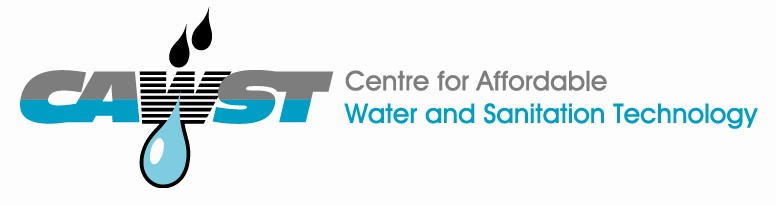 12, 2916 – 5th Avenue
Calgary, Alberta, T2A 6K4, Canada
Tél : + 1 (403) 243-3285, Fax : + 1 (403) 243-6199
E-mail : cawst@cawst.org, Site web : www.cawst.org

CAWST (Centre for Affordable Water and Sanitation Technology - Centre pour les Technologies d'Eau et Assainissement à Faible Coût) est un organisme à but non lucratif proposant des services de formation et de conseil aux organisations qui travaillent directement avec les populations des pays en développement n'ayant pas accès à l'eau potable et à un assainissement de base.
 
L'une des stratégies fondamentales de CAWST est de diffuser ces connaissances concernant l'eau, afin d'en faire un savoir courant. Ceci peut être réalisé, en partie, par le développement et la distribution gratuite de matériels d'éducation dans le but d'augmenter la disponibilité de l'information pour ceux qui en ont le plus besoin.
 
Le contenu de ce document est libre et sous licence Creative Commons Attribution Works 3.0 Unported. Pour voir une copie de cette autorisation, veuillez visiter : http://creativecommons.org/licenses/by/3.0, ou écrivez à Creative Commons : 171 Second Street, Suite 300, San Francisco, California 94105, USA. 
 
		Vous êtes libre de :
Partager - copier, distribuer et transmettre ce document.
Modifier – adapter de document
 
		Sous les conditions suivantes :
Indication de la source. Vous devez indiquer que CAWST est l'auteur original de ce document. Veuillez aussi inclure notre site internet : www.cawst.org

CAWST publiera périodiquement des mises à jour de ce document. Pour cette raison, nous ne recommandons pas que vous proposiez ce document en téléchargement sur votre site web.
















CAWST et ses administrateurs, employés, entrepreneurs et bénévoles n'assument aucune responsabilité et ne donnent aucune garantie en ce qui concerne les résultats qui peuvent être obtenus de l'utilisation des informations fournies.
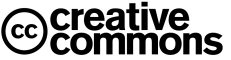 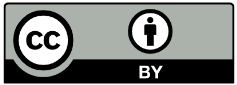 Tenez-vous informé et obtenez du support :
Dernières mises à jour de ce document :
Autres ressources sur les formations et les ateliers
Support pour l'utilisation de ce document dans votre travail
 
CAWST fournit un tutorat et
un accompagnement lors de la mise en œuvre de ses enseignements
et outils de formation.
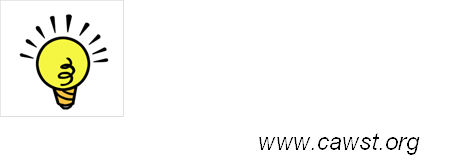 1
Diffuseurs-quelques exemples-
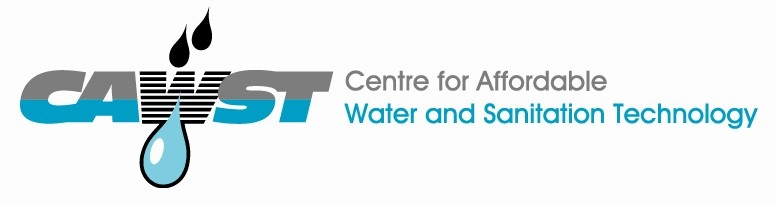 2
Options de diffuseurs
Boîte de diffusion
Tôle métallique galvanisée
Plaque de diffusion
Tôle métallique galvanisée
Plaque en Plexiglas/acrylique
Béton
Plastique
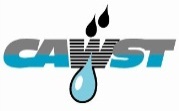 Boîte de diffusion en tôle
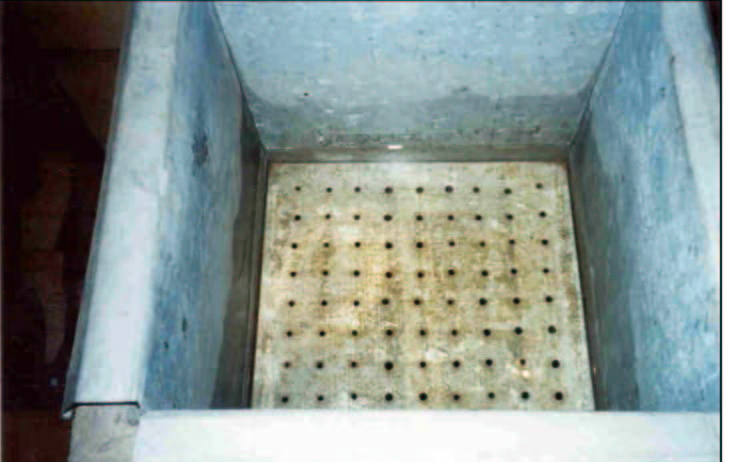 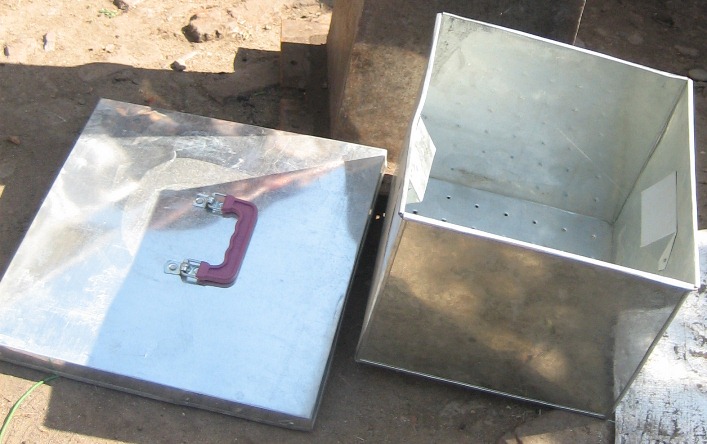 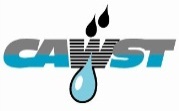 Plaque de diffusion en tôle
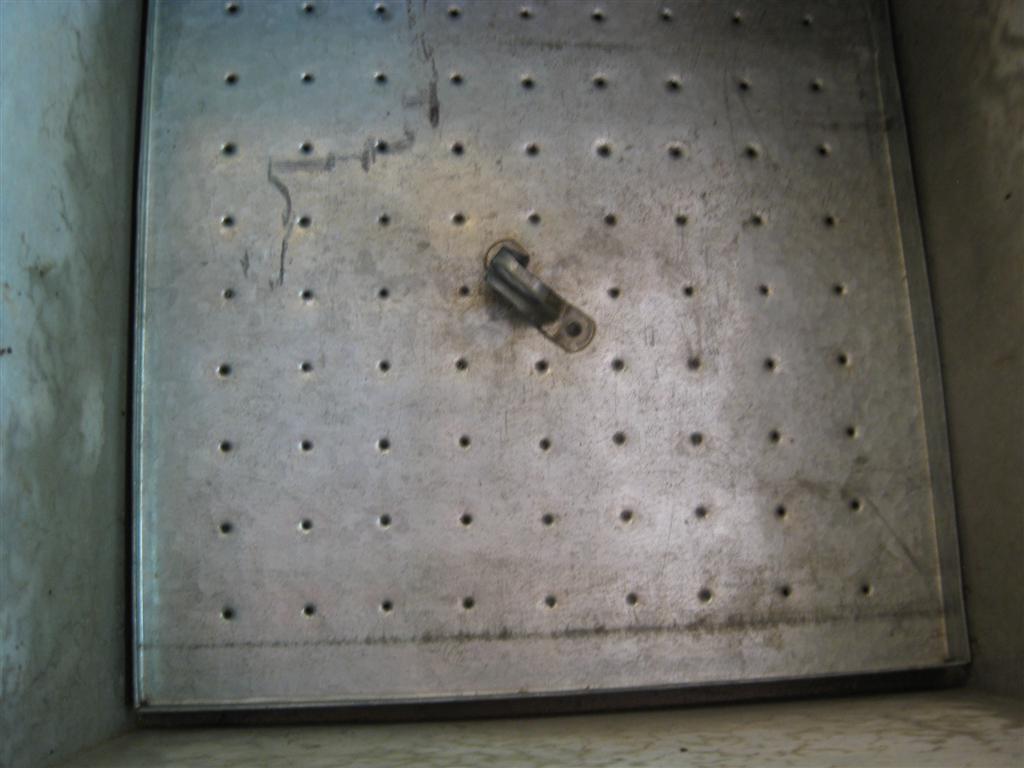 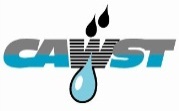 Plaque de diffusion fait d'un platoir
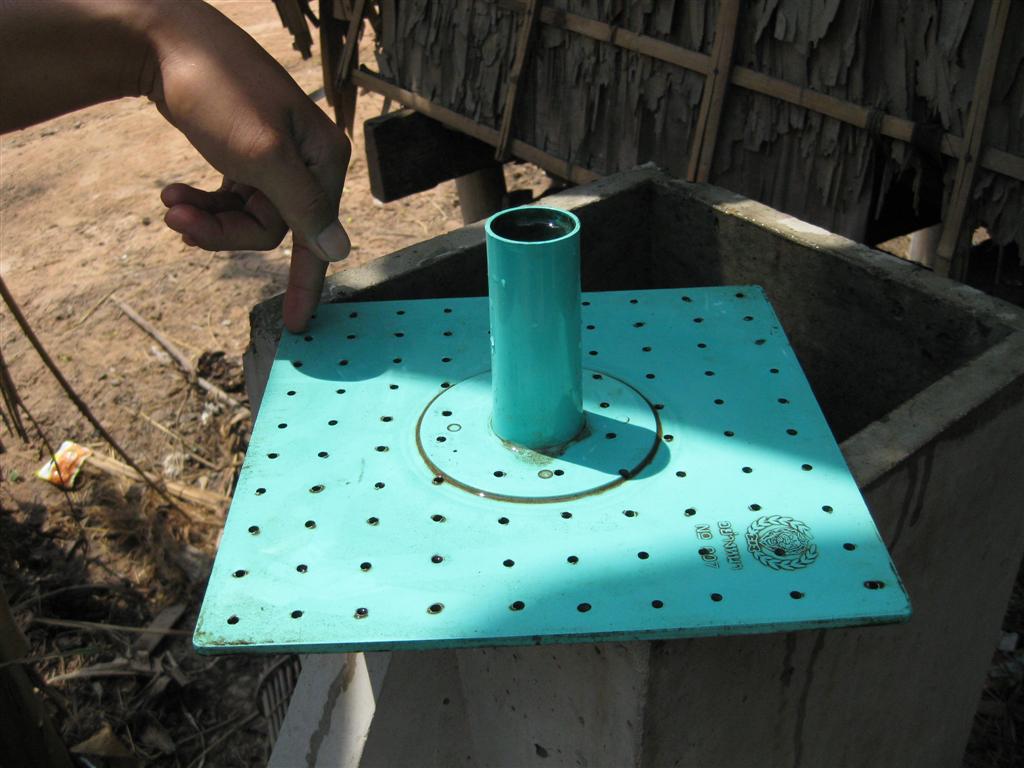 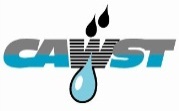 Plaque de diffusion en béton
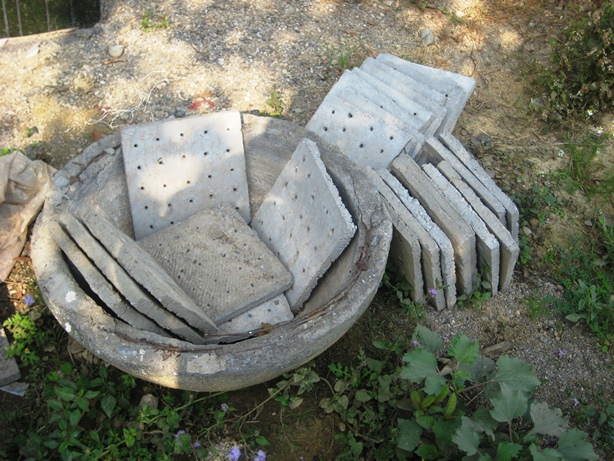 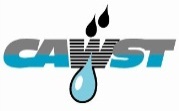 Percer des trous dans le diffuseur
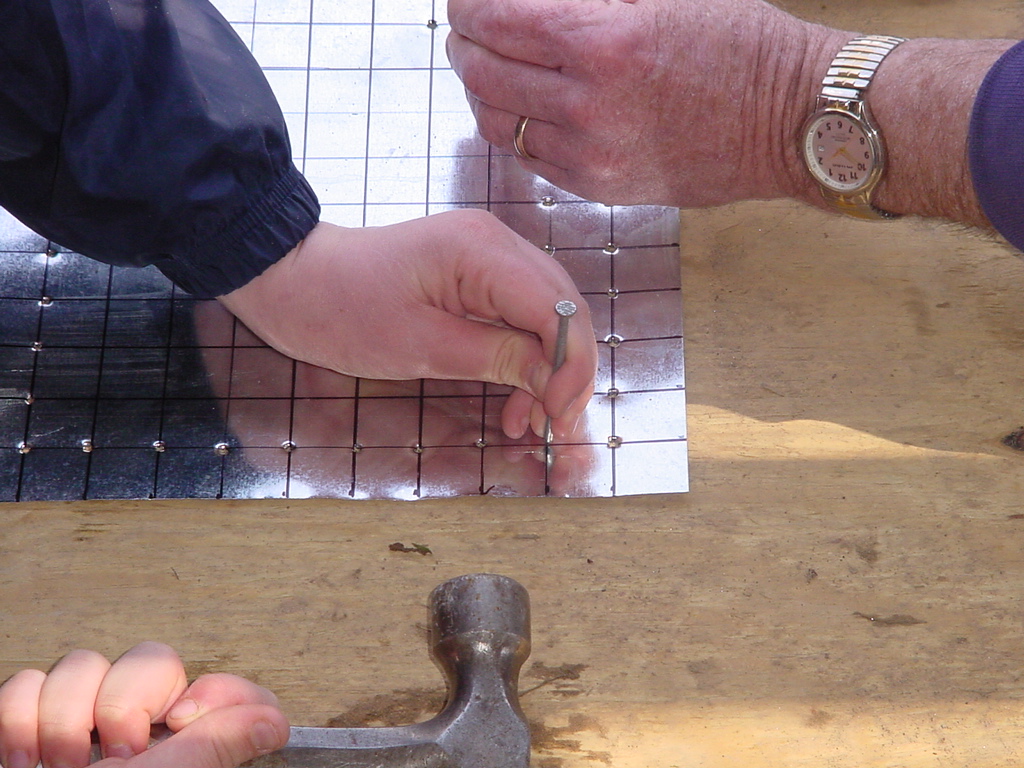 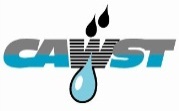 Plastique ondulé
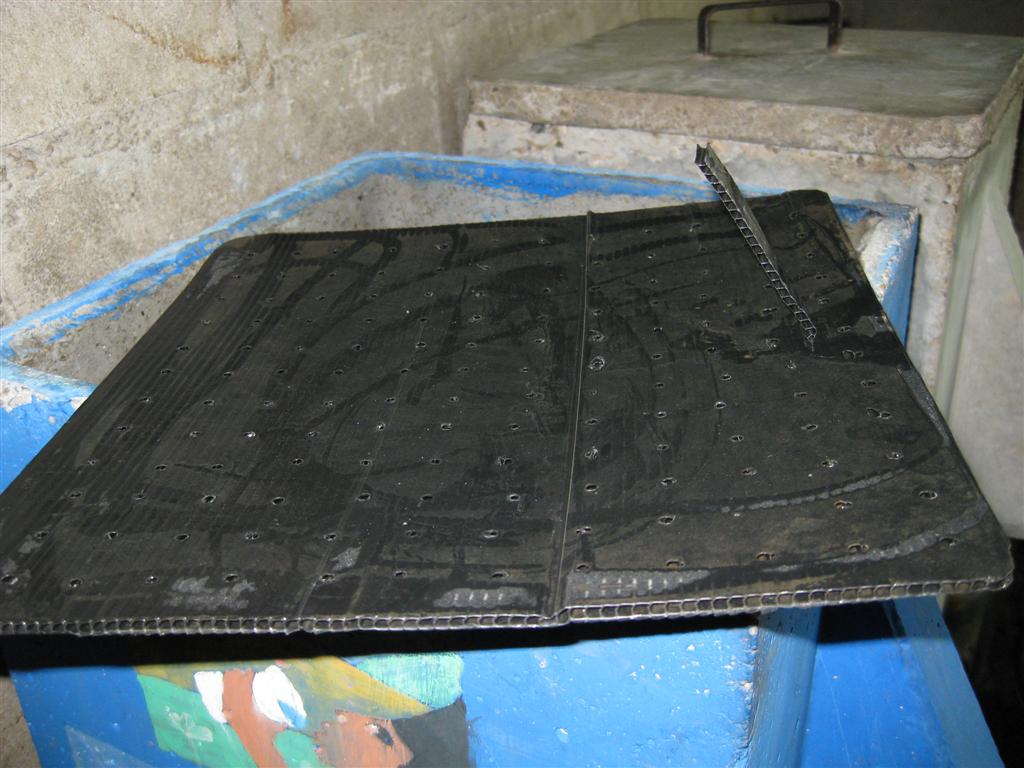 Ceux-ci ne durent pas longtemps et se cassent facilement. En outre, ils flottent souvent lorsqu'on verse de l'eau dans le filtre. La plastique ondulé n'est pas un bon choix pour les diffuseurs.
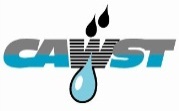 Révision
Quelles sont les caractéristiques d'un bon plaque de diffusion ?
Bien ajusté, sans écarts
Trous de 3 mm (1/8”) de diamètre et d'un espacement de 25 mm (1”)
Ne rouille pas
A une poignée pour le retirer du filtre
Durable
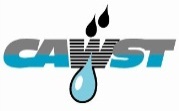